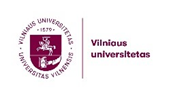 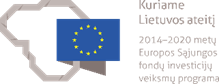 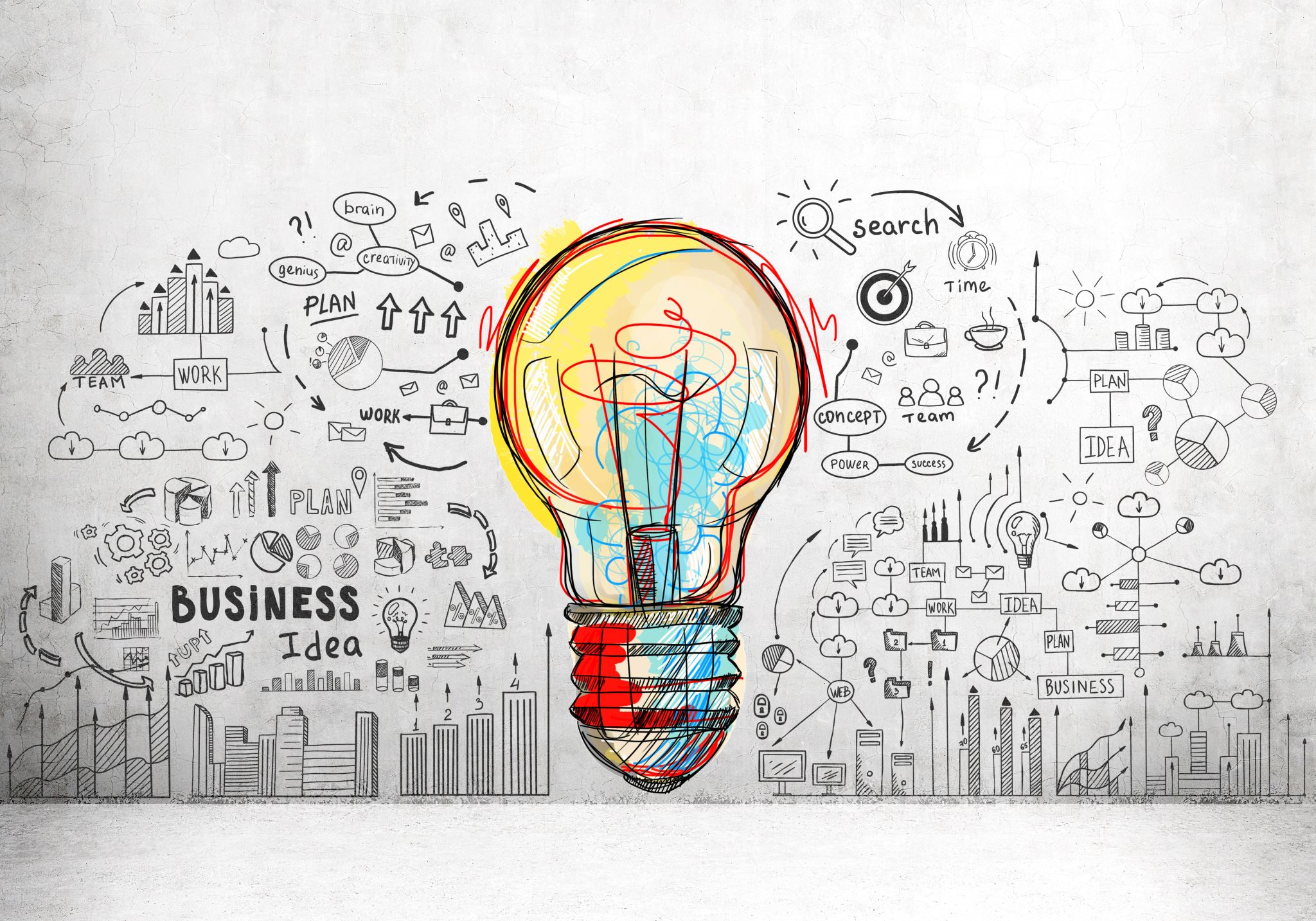 REFLEKSIJA
Mokymo(si) procese
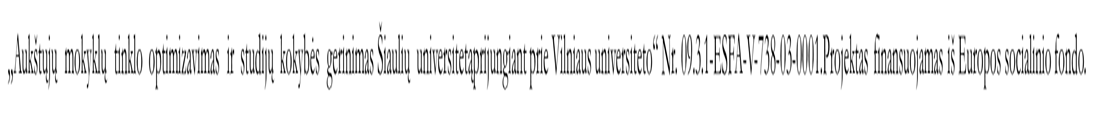 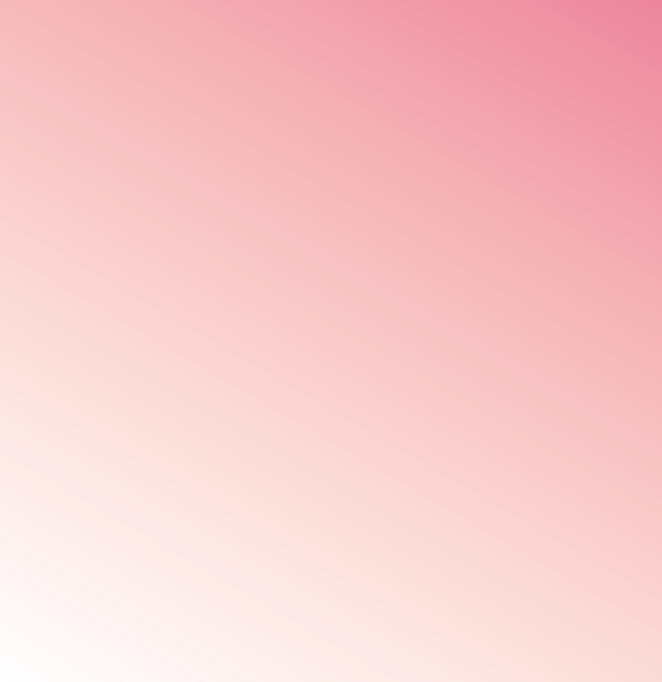 „Dabartinio mokinio poreikiai orientuoti į tai, kad jis gebėtų kritiškai mąstyti, gyventi ir dirbti ateities visuomenėje. Mokytojas, naudodamas refleksiją šiuolaikiniame ugdymo kontekste, sudaro mokiniui sąlygas kelti klausimus kas? ir galvoti kaip? ir kodėl?, reflektuojant veiklą ir naują informaciją.“ 
(Šiaučiukienė, Visockienė, 2006, p. 61–63)
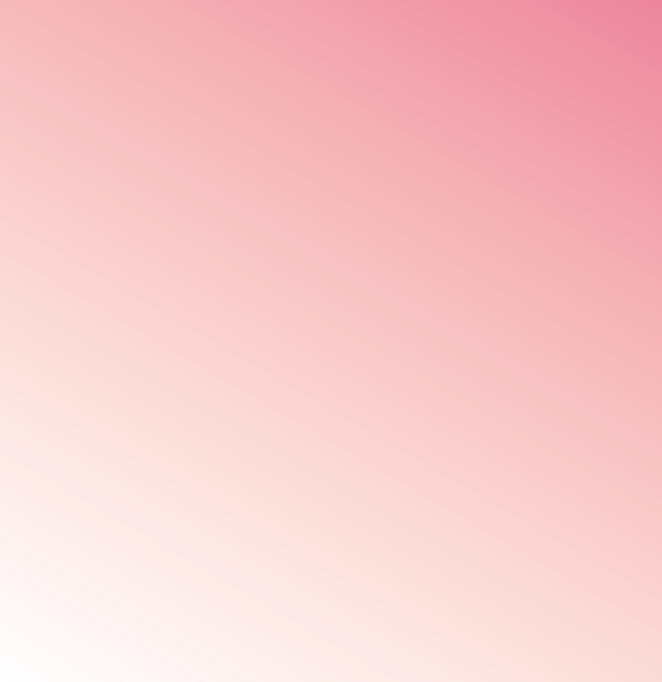 Refleksija įvyksta subjektui samprotaujant apie tam tikrą situaciją ar aplinkybę, bet refleksija dar nėra pats samprotavimas. Refleksija atsako į asmeninius subjekto klausimus „kas? kodėl? kaip?“, bandant įvykį aprašyti. Bet aprašymo, kad ir analizės lydimо, dar negalima pavadinti refleksija.
Kas gi yra refleksija?
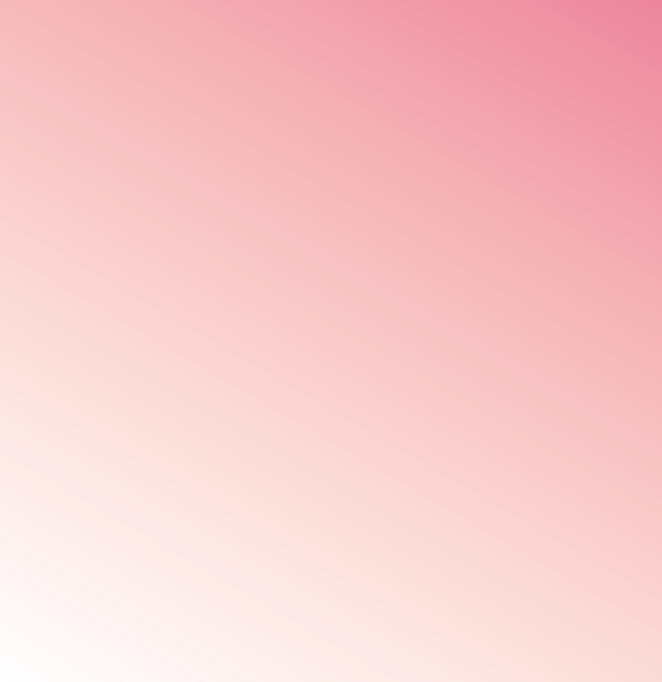 Refleksija provokuoja subjekto asmeninius arba jo veiklos pokyčius.
Įvykusią refleksiją lydi realūs veiksmai, ne tik mąstymo proceso metu, bet ir gyvenime. 
Refleksija yra tapati minčiai, kuri pavirsta veiksmu mūsų mąstymo proceso metu: „(...) nors mintis, be abejonės, mentalinė būsena (t.y. ji gali tokia būti), bet iš esmės, fundamentaliai, ji yra veiksmas, kurio dėka, be tikrovės atspindžio, mes išgauname galimybę kažką sukurti. Juk tam, kad kažką pamatyti, mes įnešame tvarkos ir paskui matome.“ M. Mamardašvili
Kaip įvykęs veiksmas, refleksija įneša į darbo procesą tvarkos ir skatina kurti, tobulėti, taisyti klaidas.
Reflektuodami, mes „šaukiame“ į pagalbą visus savo kognytyvinius gebėjimus, mes vėl ir vėl  mokomės mąstyti ir kurti.
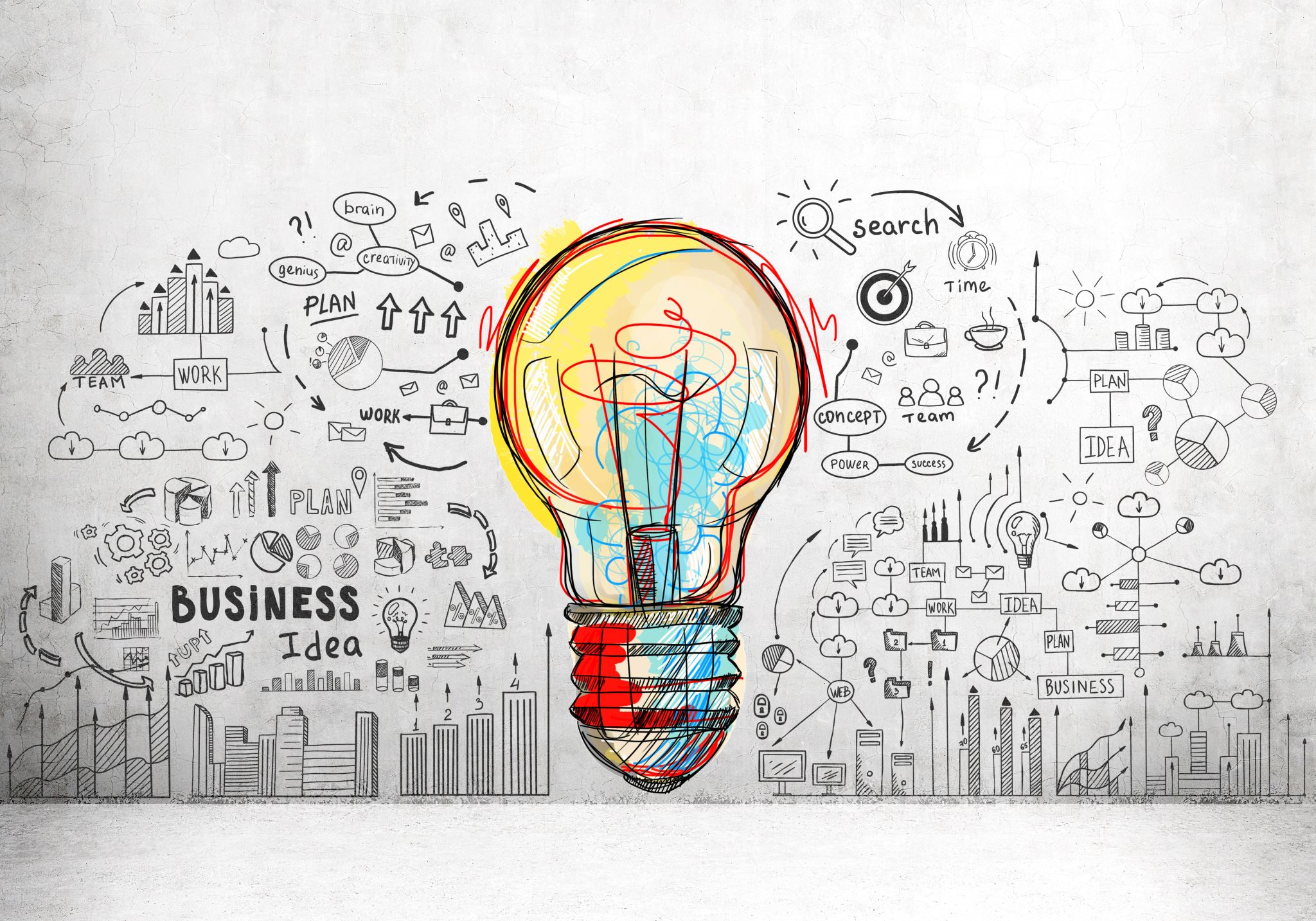 • Mokinys turi išmokti prisiimti atsakomybę už savo pasirinktus kriterijus, kuriuos jis laiko svarbiais, už tikslus, kurių jis siekia, ir kiek jis jau yra pasiekęs, atsakomybę už save ir saviauklą.
Carl Rogers

• Reflektyvusis (veiklos) įtvirtinimas yra svarbi savimonės sudėtis; įtvirtindami savo svarstymų rezultatus, pagrindus, mes juos pasisaviname. O pasisavinę, pripažįstame savo įsitikinimus ir veiksmus, kaip mūsų gyvenimo aspektus, už kuriuos turime prisiimti atsakomybę.
David Bakhurst
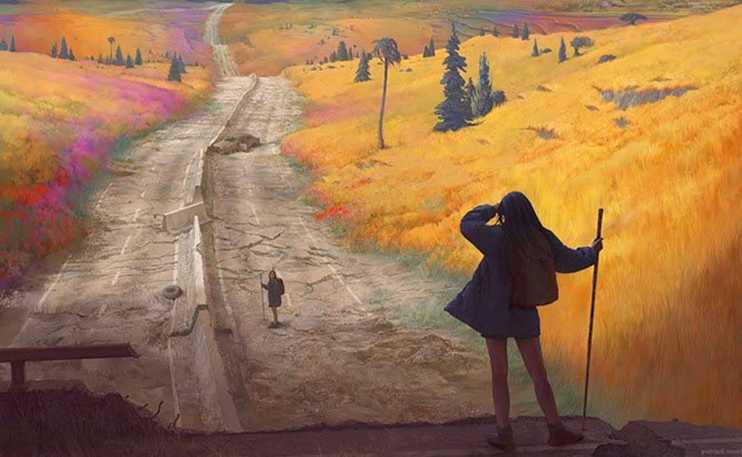 KAS? KODĖL? KAIP?
Refleksija, kaip ir savarankiška mintis, išjudina subjektą, „atplešia“ jį nuo „rutininio veiksmo“. Mokydamas reflektuoti moksleivius, pedagogas „treniruoja“ jų kognytivinius gebėjimus (atmintį, informacijos apdorojimo greitį, loginį ir dedukcinį mąstymą, lingvistinius gebėjimus), praplečia jų asmenines patirtis, moko mąstyti ir savarankiškai valdyti bei kontroliuoti ne tik mąstymo procesą, bet ir savo pasirinkimus realiame gyvenime.
REFLEKSIJA TAIKOMA:
kaip mokymo mokytis procesas
kaip mokymo ir mokymosi dalis
kaip metodas
 kaip mokytojo kompetencija organizuojant mokymo procesą
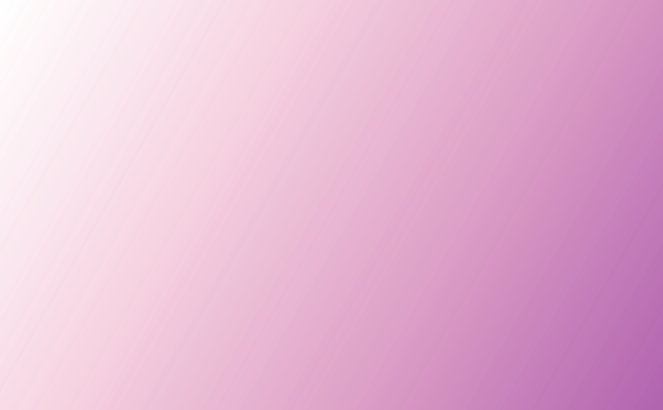 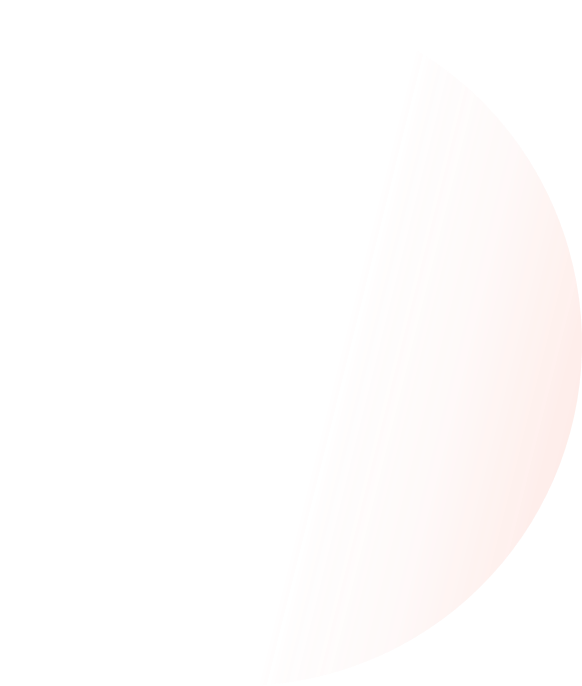 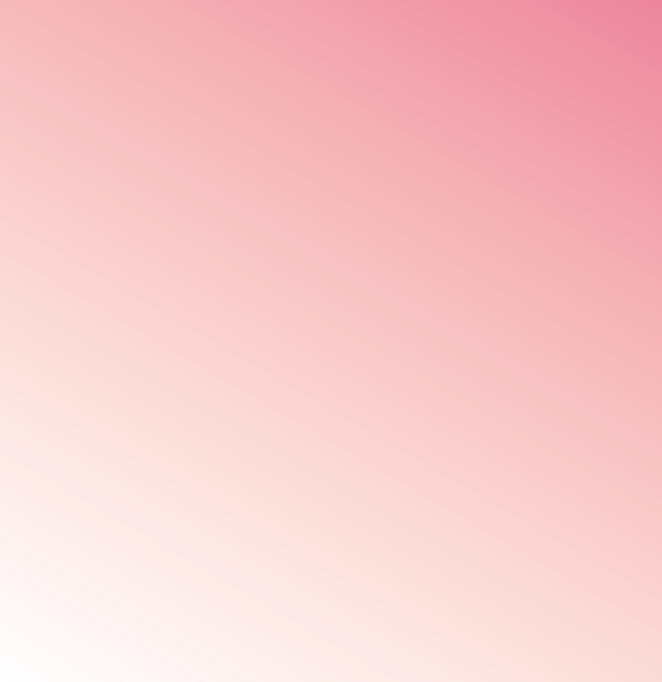 Refleksyvus mokymas(sis) svarbus tuo, kad apmąstymas yra būtina nuostatų ir veiksmų pasikeitimo sąlyga. Refleksija skatina ne tik žinių, ypač procedūrinių, plėtrą, bet ir savęs pažinimą, savo žinių, gebėjimų struktūros formavimą išryškinant jos silpnas vietas. Pirmine prasme refleksija susijusi su atspindėjimu ir peržiūra lygiagretaus pasaulio atmainos, o šis atspindys ir yra įnašas į tai, ką mokinys yra patyręs. Refleksyvaus mokymo(si) skatinimas galimas nuolat leidžiant mokiniams kalbėti, išsakyti savo nuomonę ar būseną. (Šiaučiukienė, Visockienė, Talijūnienė, 2006, p. 54–55)
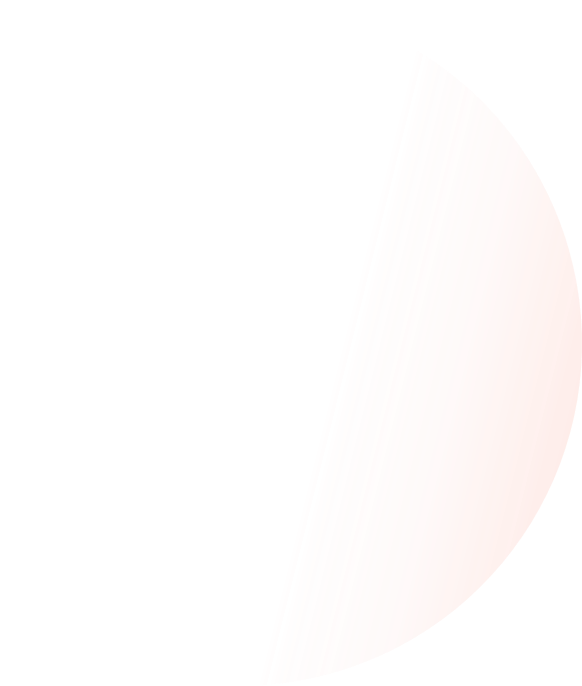 Vusterio universitetas pateikia studijų įgūdžių gaires, kuriose išvardijami reflektyvaus mokymosi privalumai, kuriuose teigiama, kad: „Studentai, kuriems naudingas reflektyvus mokymasis, labiau linkę geriau suprasti savo dalyką ir galiausiai gauti geresnių rezultatų“. 
(Learning Journals, University of Worcester, août. 2007, Web. 18 nov. 2009).

Mokiniai, kuriems naudingas reflektyvus mokymasis, turi šiuos bendrus bruožus:
Jie yra motyvuoti, žino savo tikslus ir priežastis, kodėl nori jų pasiekti.
Jie yra iniciatyvūs ir lavina naujų temų bei turinio supratimą.
Jie naudoja savo žinias, kad sėkmingai suprastų naujas idėjas.
Jie supranta naujas sąvokas, susiedami jas su savo išgyventa patirtimi.
Jie supranta, kad tyrinėjimas ir skaitymas padeda geriau suprasti.
Jie ugdo savo mokymosi ir mąstymo įgūdžius, remdamiesi kritišku ankstesnės mokymosi patirties įvertinimu.
Jie žino savo stipriąsias ir silpnąsias puses ir geba nustatyti bei paaiškinti savo stipriąsias ir silpnąsias puses, kad galėtų geriau į jas reaguoti.
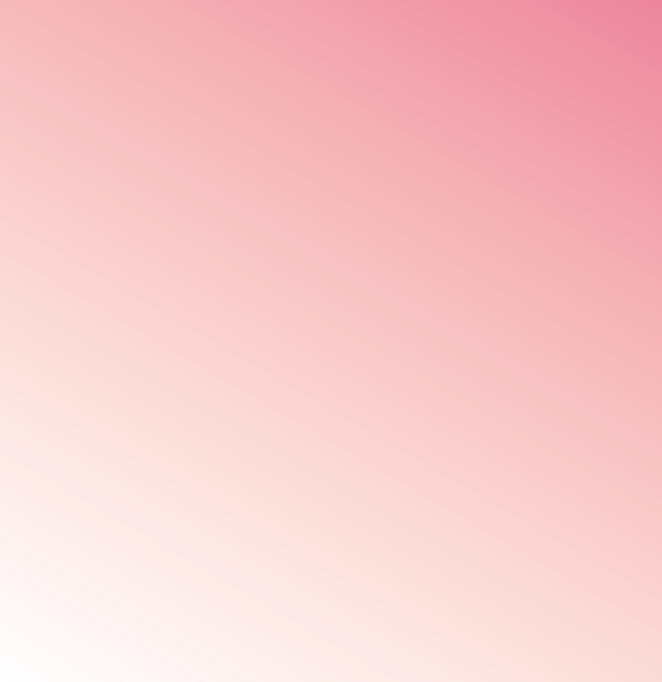 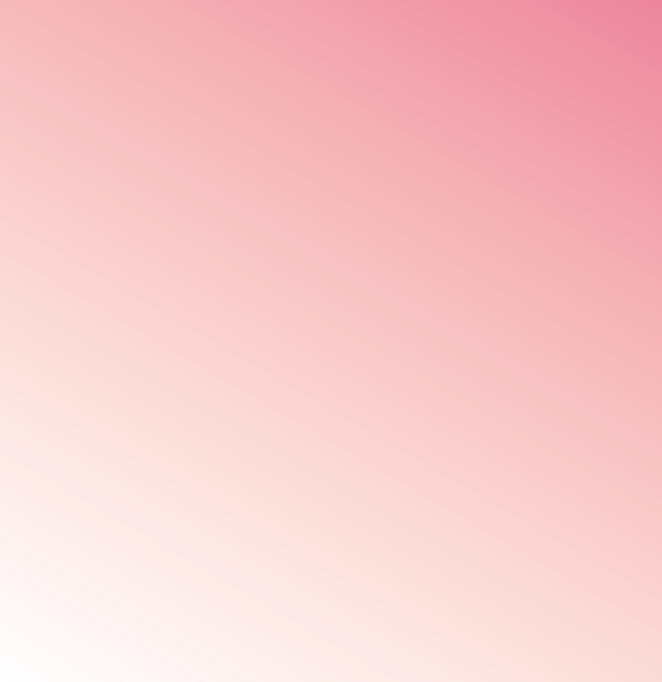 Mokytojas gali paskatinti mokinį mąstyti reflektyviai klausinėdamas tai yra panaudodamas klausimus ir terminus skatinti mokinius galvoti ne tik apie tai, ką jie žino, bet ir tai, kaip
jie mąsto (kritiška refleksija). Mokytojo parinkti atitinkamo lygio klausimai padeda mokiniams galvoti apie asmeninį mąstymo procesą, savo charakterį, kuris atsiskleidžia bendraujant.
Taip skatinamas ir ugdomas ne tik kritiškas, bet ir kūrybinis
mokinio mąstymas. (A. Lastauskienė, 2015, p. 12)
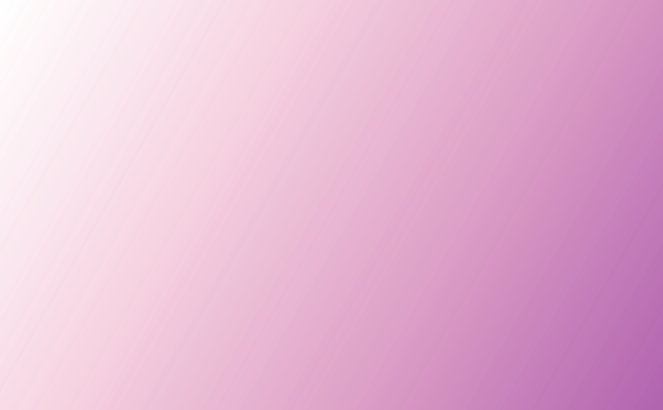 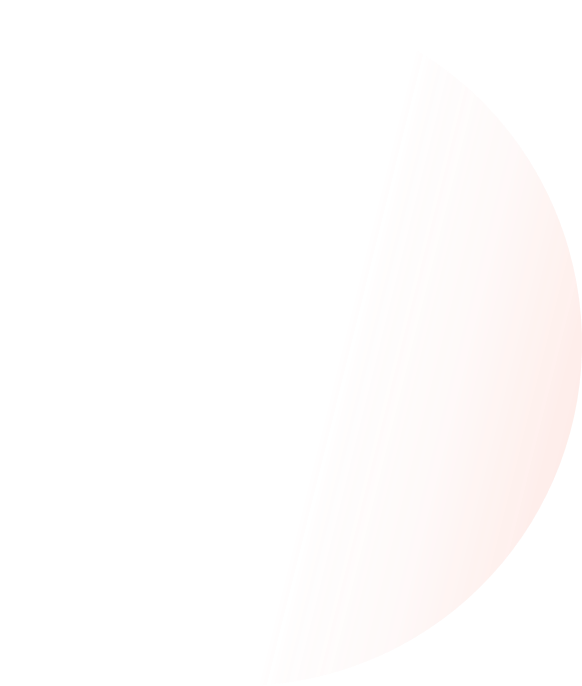 Atsakykite į klausimus: https://padlet.com/monikaseleg/jepeah1xa4u3
Klausimų pavyzdžiai refleksijai
Nebaigti sakiniai
Kiekvienam mokiniui pamokos pabaigoje išdalijami lapeliai su nebaigtais sakiniais. Mokiniai pratęsia sakinius ir perskaito juos grupės ar klasės draugams.

Pamokoje sužinojau, kad...
Buvo įdomu...
Norėčiau daugiau sužinoti...
Šią pamoką sekėsi...
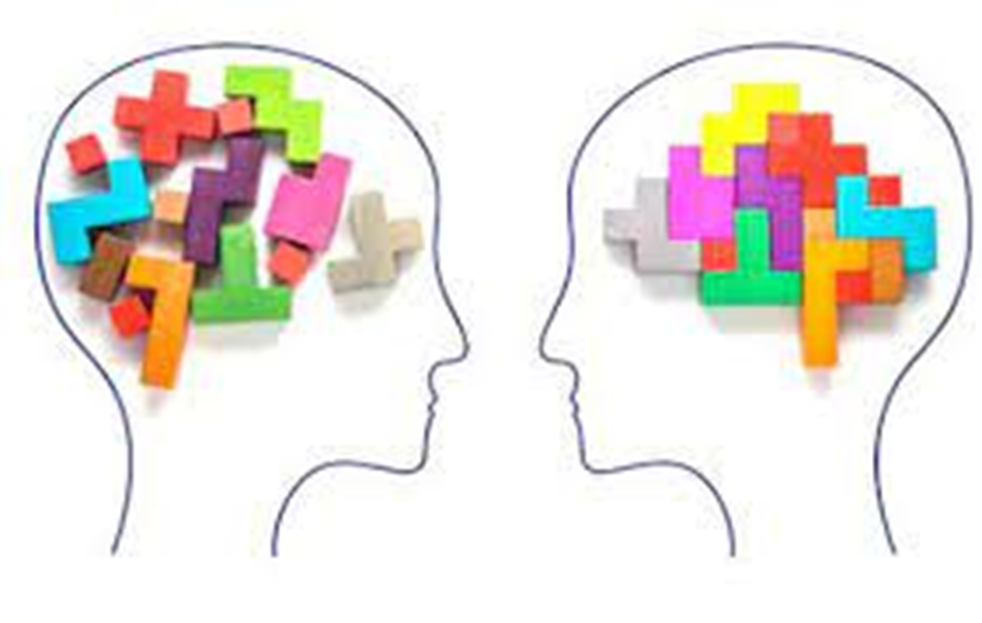 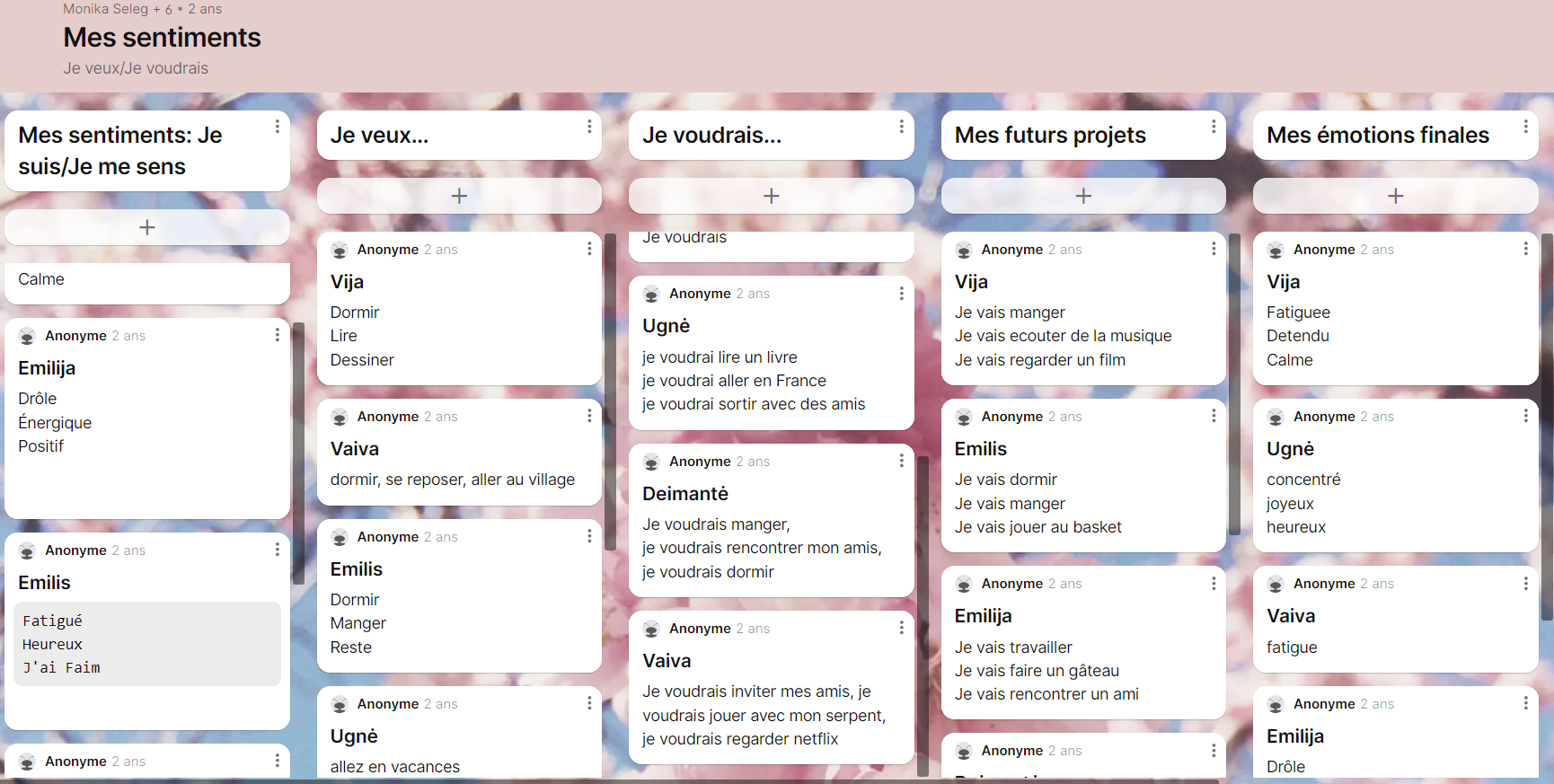 MOKINIŲ
 „TRIJŲ ŽODŽIŲ“
REFLEKSIJOS
PAVYZDŽIAI
 PADLET.COM
PLATFORMOJE
Mokinių refleksijospavyzdžiai Padlet.com platformoje
Prieš pamoką mokytojui verta paanalizuoti:
• Kuo planuojama pamoka vertinga skirtingų poreikių, polinkių ir mokymosi
galimybių mokiniams?
• Kokias nuostatas, vertybes ir gebėjimus ugdysis mokiniai?
• Kaip ji siejasi su mokinių asmenine patirtimi ir interesais?
• Kaip bus remiamasi anksčiau įgytomis mokinių žiniomis ir gebėjimais?
• Kokių naujų dalyko žinių ir gebėjimų įgis mokiniai?
• Kokios bendrosios kompetencijos bus ugdomos?
• Kaip bus skatinamas aktyvus mokymasis?
• Kaip bus atsižvelgiama į mokinių poreikius ir galimybes?
• Kaip bus teikiama grįžtamoji informacija mokymosi metu?
• Kaip bus vertinama ir įsivertinama, atsižvelgiant į mokymosi uždavinius?
Po pamokos mokytojui tiktų pamąstyti, keliant tokius klausimus:
Kas pamokoje pavyko?
 Kas nepavyko? Kodėl?
 Ko pamokoje mokiniai išmoko? Iš ko tai matyti?
 Kokius klausimus su mokiniais dar reikėtų išsiaiškinti?
 Kaip tolesnis mokymas(-is) bus susijęs su šios pamokos rezultatais?
Bibliografijos sąrašas:
 A. Lastauskienė. Apmąstyk ir veik! Refleksijos metodai ir rekomendacijos mokymo procese, 2015;
 G. Žibėnienė, V. Indrašienė. Pasiekimų vertinimas ir įsivertinimas: vadovėlis. Vilnius: Mykolo Romerio universitetas, 2017;
 D. Bakhurst, Formirovanie razuma. Minsk: Belorusskij dom pechati, 2009;
 M. Mamardashvili, Estetika myshleniya, Beseda 10. Moskva: „Moskovskaja shkola politicheskich issledovanij“, 2000.
Internetas:
 https://help.blackboard.com/fr-fr/Learn/Instructor/Ultra/Interact/Best_Practices/Reflective_Learning_Benefits_Best_Practices
 https://www.ugdome.lt/kompetencijos5-8/pagrindinis/kompetenciju-ugdymo-praktika/pamoka/
 https://sodas.ugdome.lt/metodiniai-dokumentai/perziura/14350
 https://www.emokykla.lt/bendrasis/bendrosios-programos/atnaujintos-bendrosios-programos
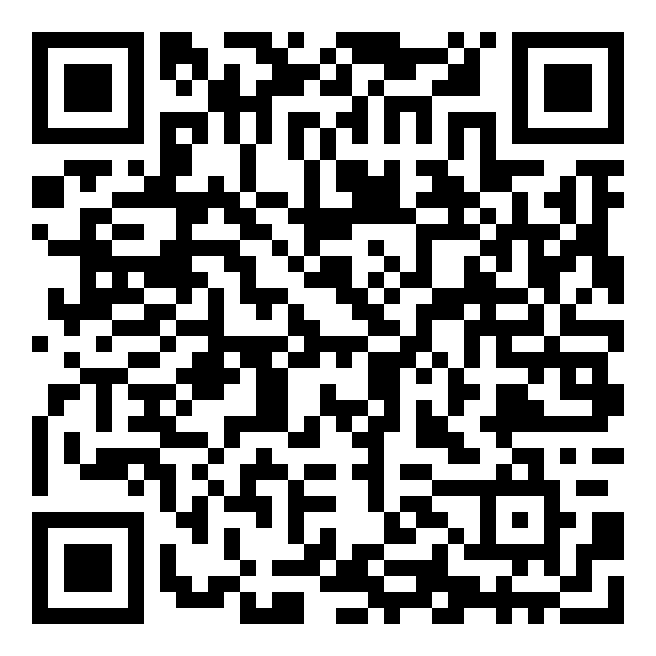 Klausimaihttps://padlet.com/monikaseleg/r0mua80qj4cf
Kam skirtas refleksijos metodas?
-mokiniams
-mokytojui
-visiems mokymo(si) procese dalyviams
 Kada taikomas refleksijos metodas?
-pamokos pradžioje
-visi atsakymai teisingi
-pamokos pabaigoje